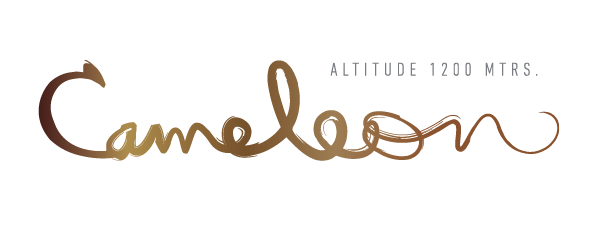 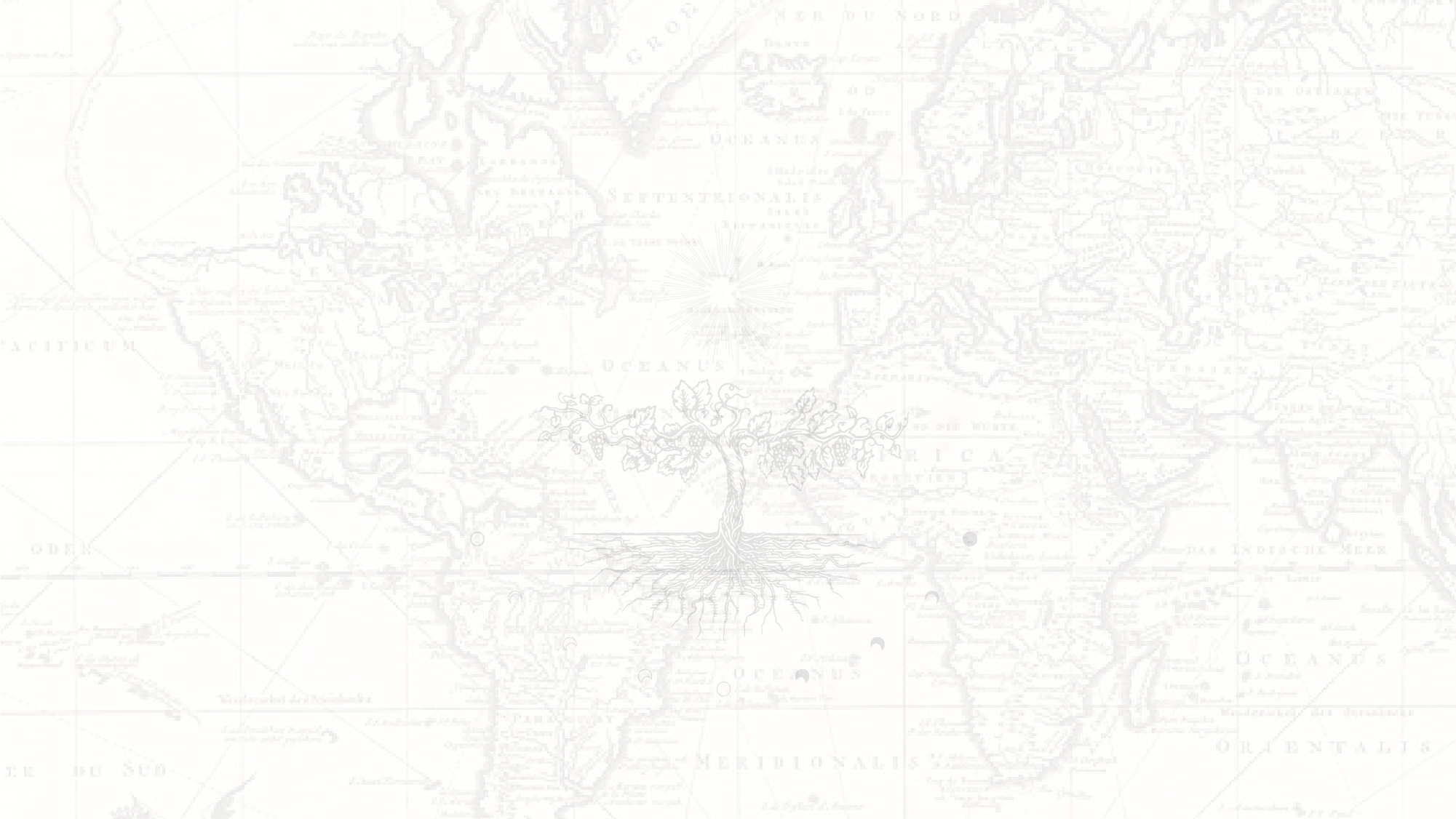 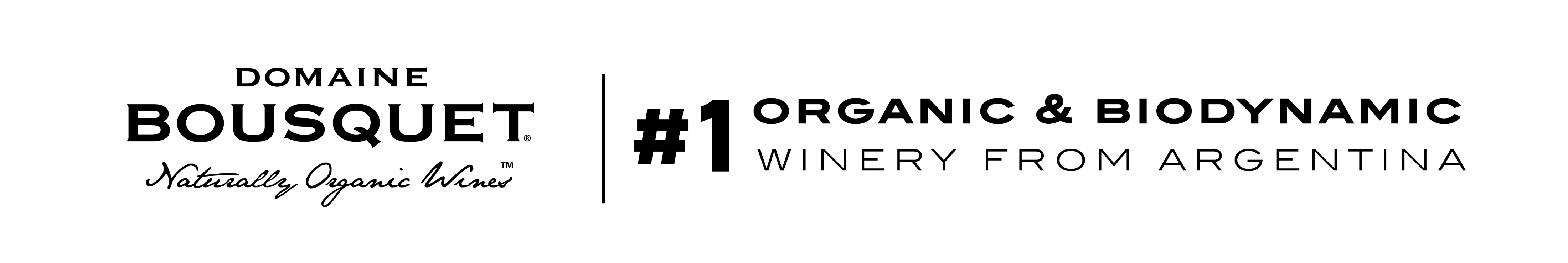 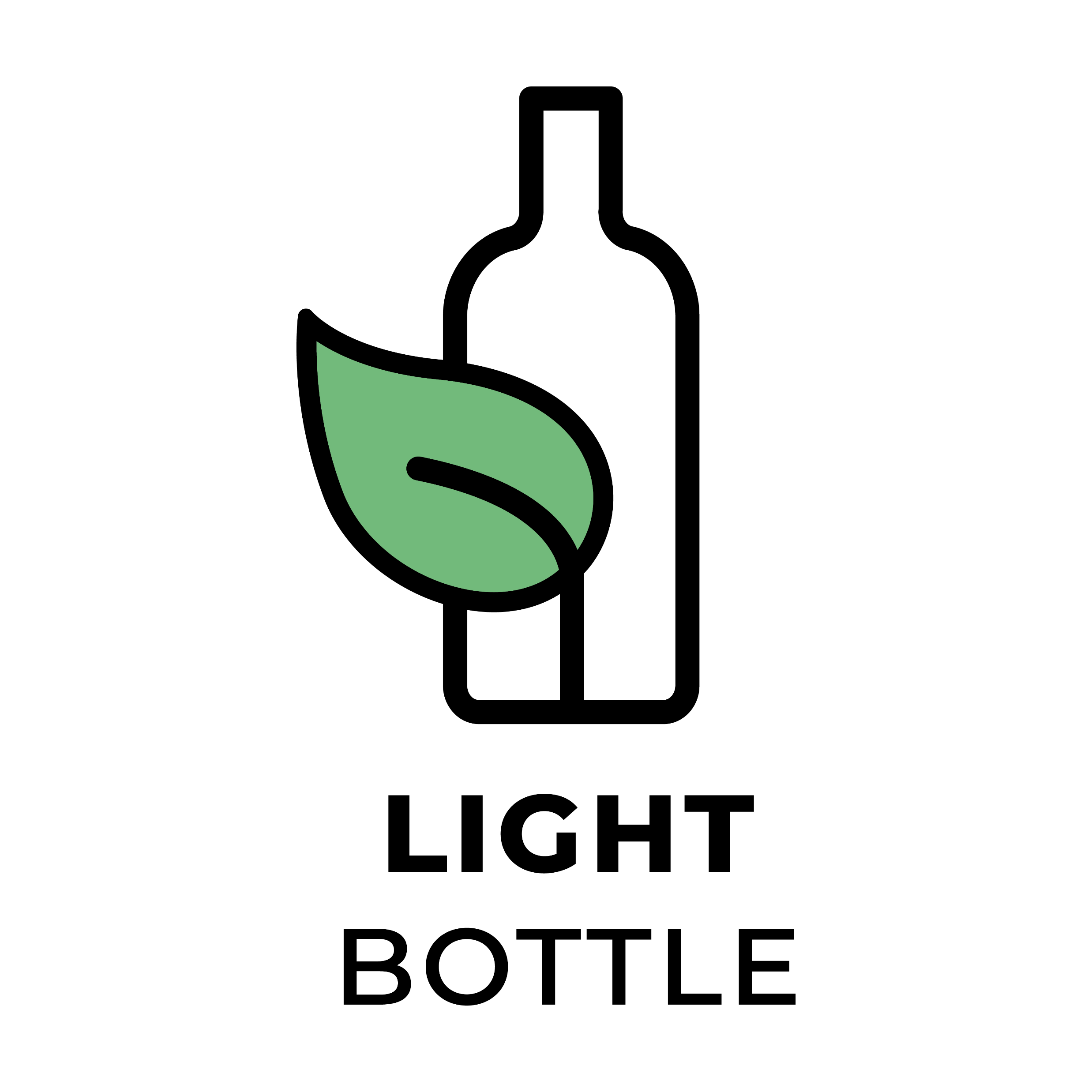 ORGANIC WINE PORTFOLIO
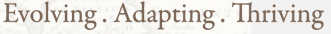 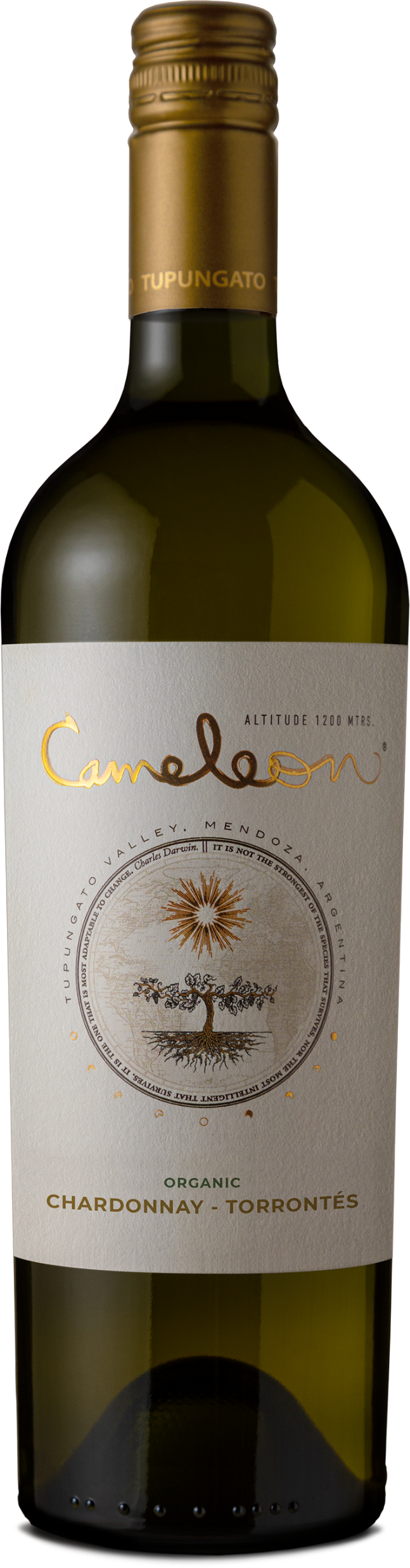 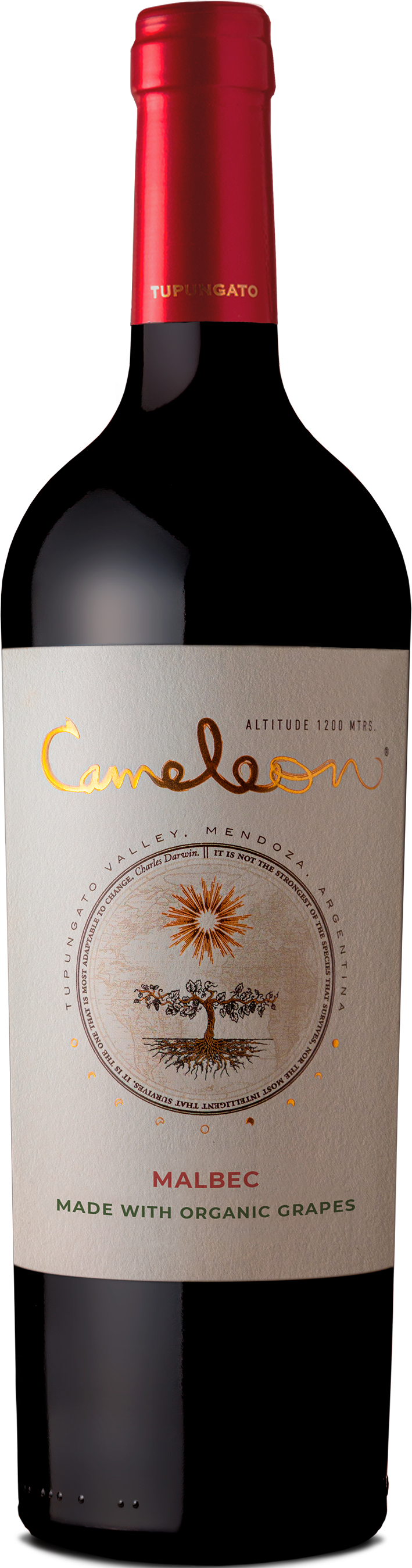 About Us- “Like its namesake, Cameleon is the embodiment of adaptation to the environment. The label symbolizes the story of the Bousquet family, a fourth generation that left their native France after a long worldwide search for an idyllic wine growing region. Their search came to a natural conclusion in the Uco Valley where the Bousquet family tailored their extensive winemaking knowledge to the carefully chosen land. The European grapes such as malbec, cabernet sauvignon and chardonnay, also adapted to the characteristics of the fertile Argentinean soil, creating the distinctive wine that the family had sought.”
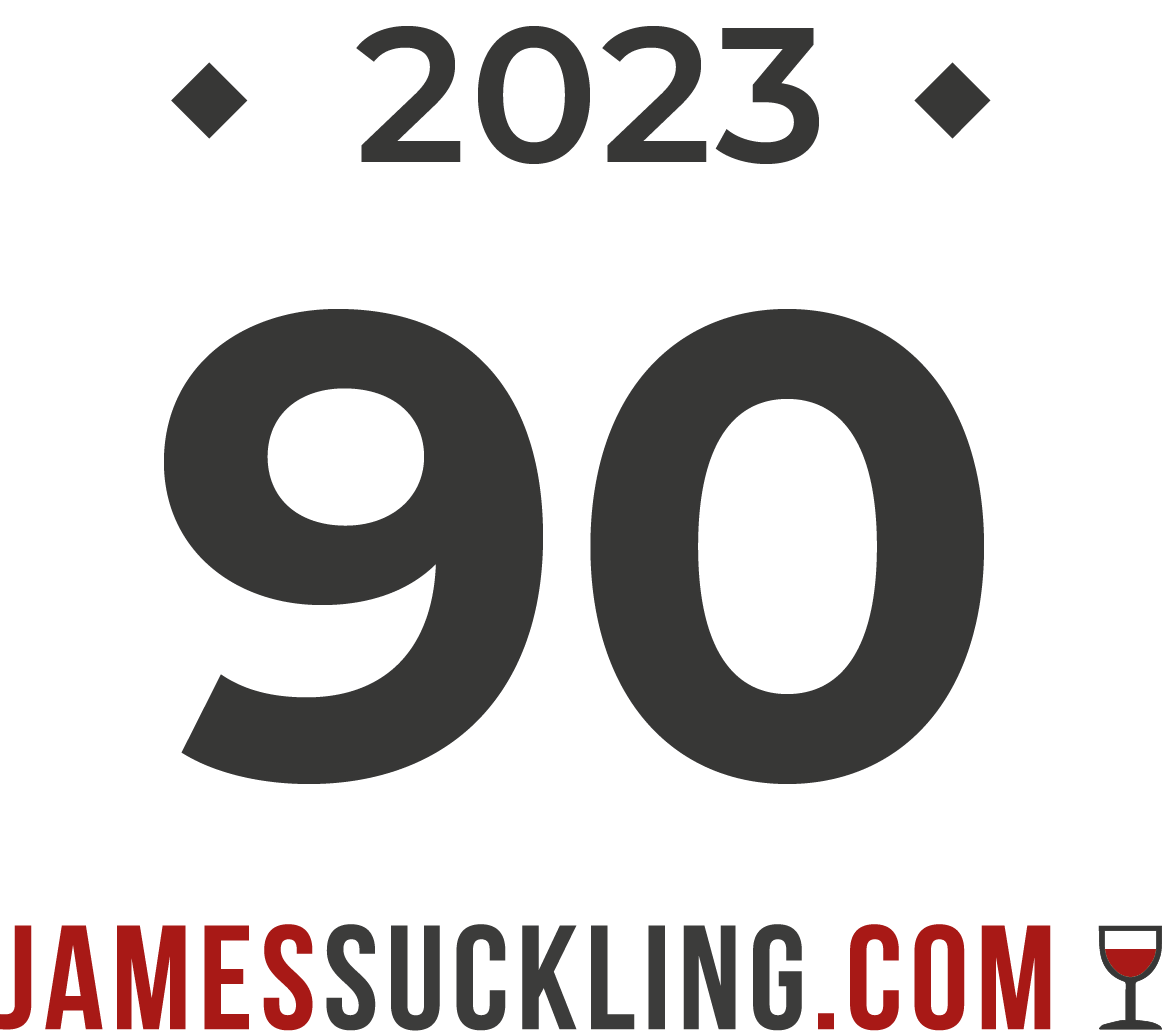 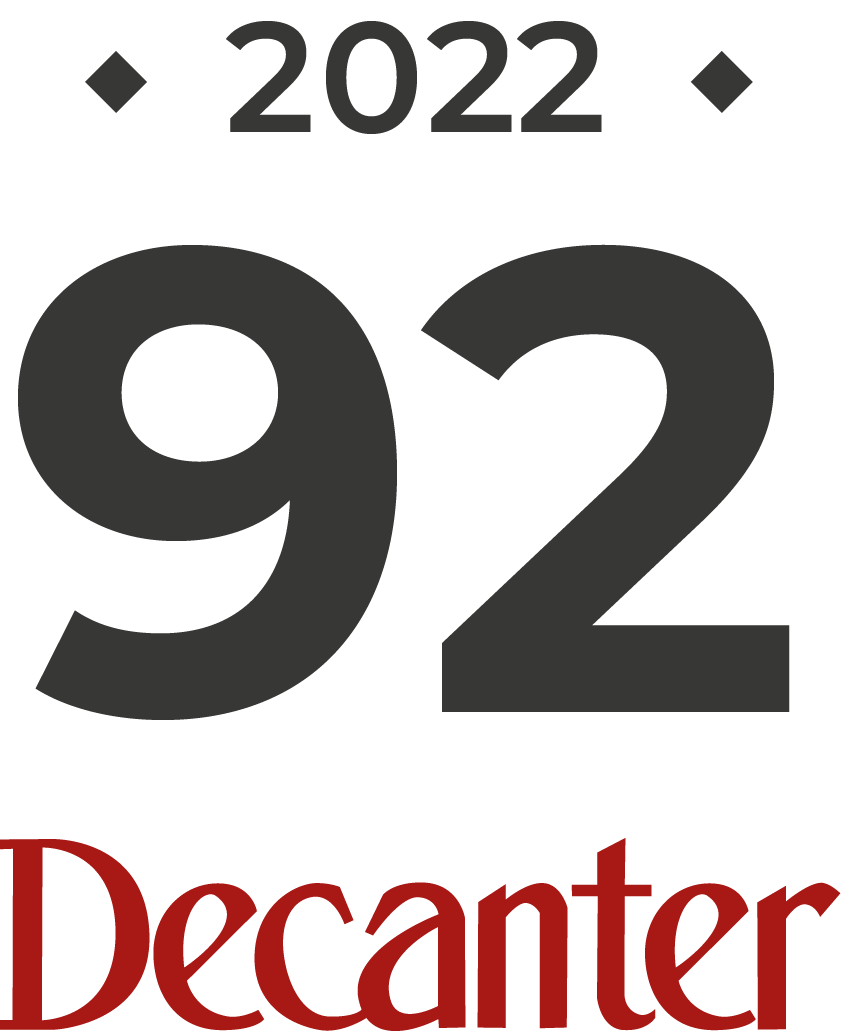 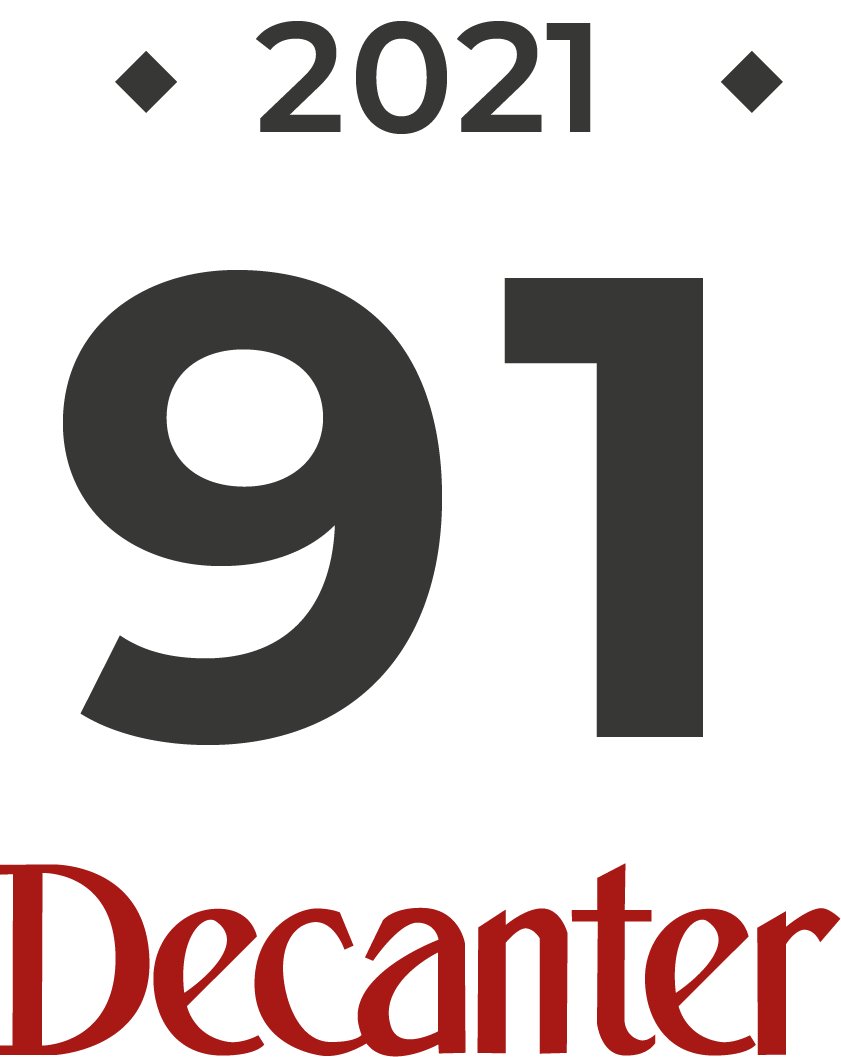 - Cameleon Exclusivité Carrefour Belgique.
- Cameleon est une gamme 100% Bio Ecocert certifiée.
- La gamme Cameleon est produite et embouteillée sur le Domaine Bousquet en Argentine. Domaine Bousquet pionnier et leader des vins biologiques en Argentine.
- La gamme Cameleon représente parfaitement le mixte entre un terroir exceptionnel en Argentine (1200 mètres d’altitude) et le savoir faire Français de la famille Bousquet.
- La gamme Cameleon offre une belle buvabilité. Ce sont des vins très accessibles, très aromatiques qui plaisent aux plus grand nombre.
- L’assemblage de Chardonnay Torrontes permet la découverte du Torrontes, cépage autochtone très floral et sec en bouche.
- Le Calmeleon malbec met en lumière le cépage roi de l’Argentine. Très fruité sur des tanins souples ce vin est très agréable en bouche, avec des notes de fruits rouges et d'épices.
Organic Malbec
Organic 
Chardonnay Torrontes
Our Sustainable Certifications
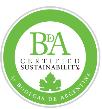 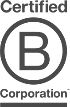 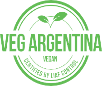 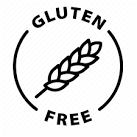 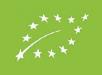 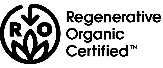 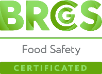 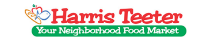 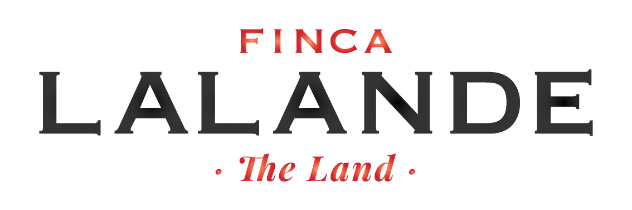 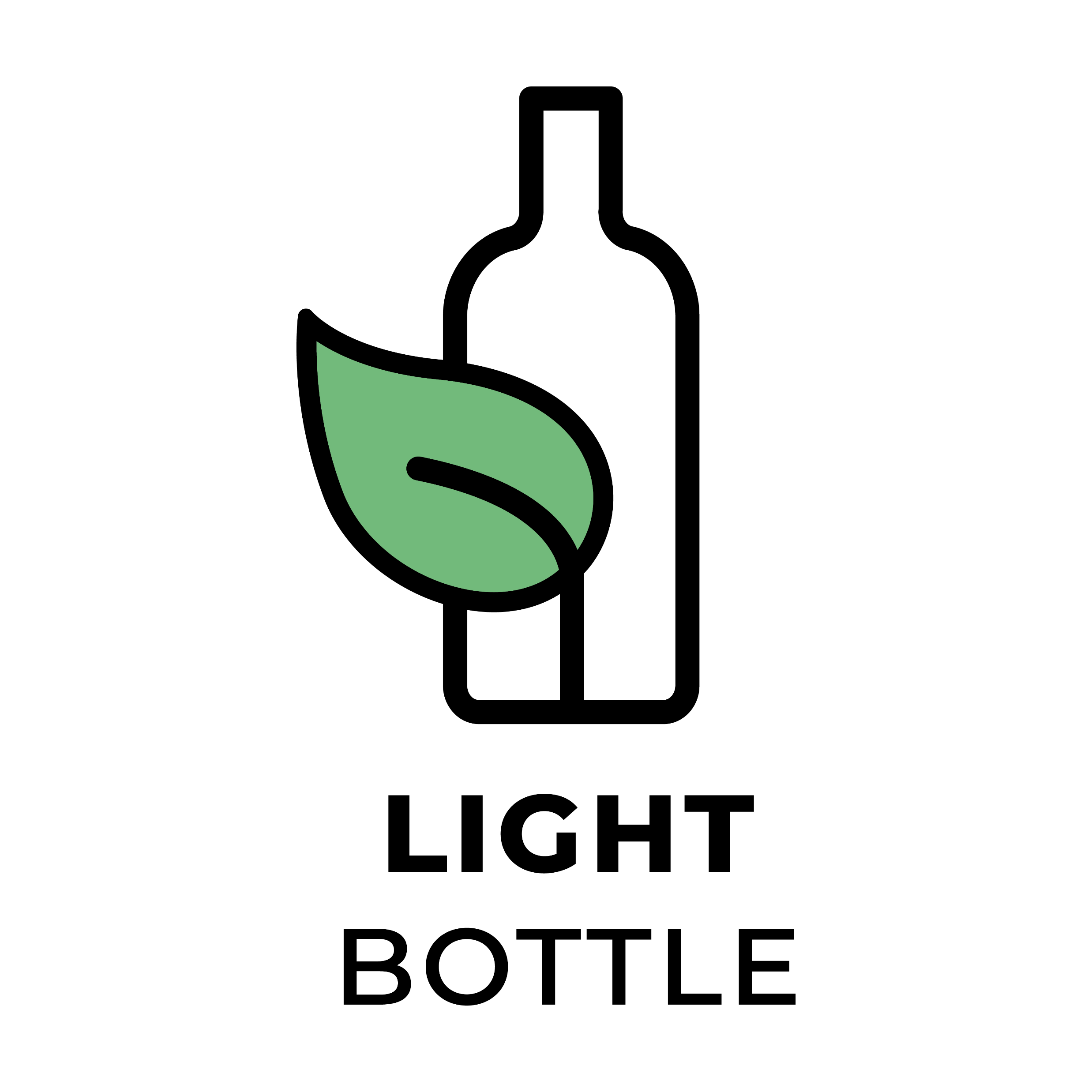 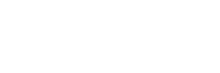 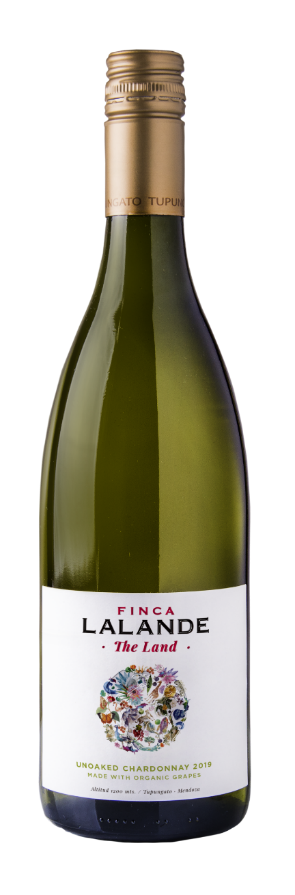 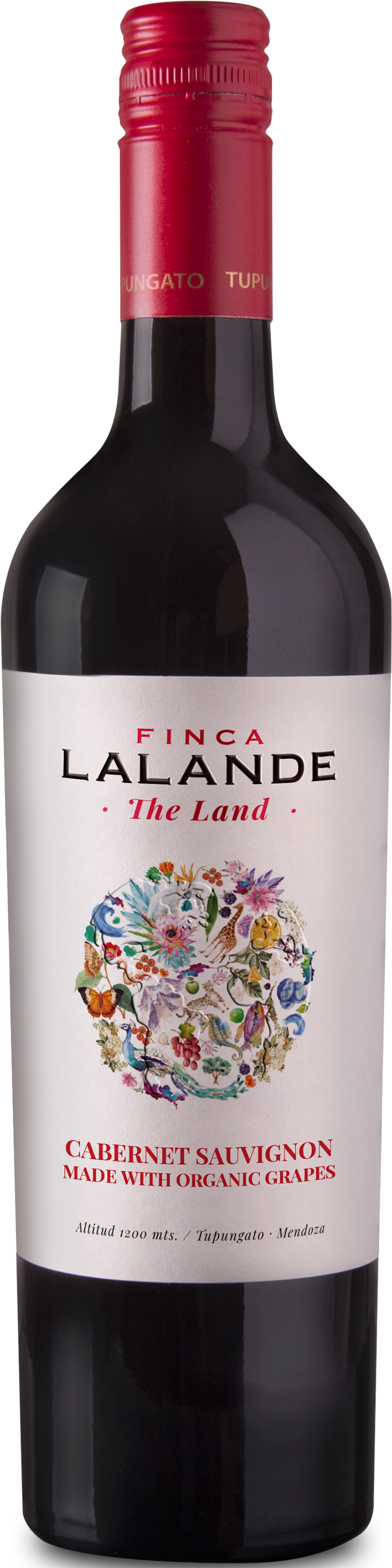 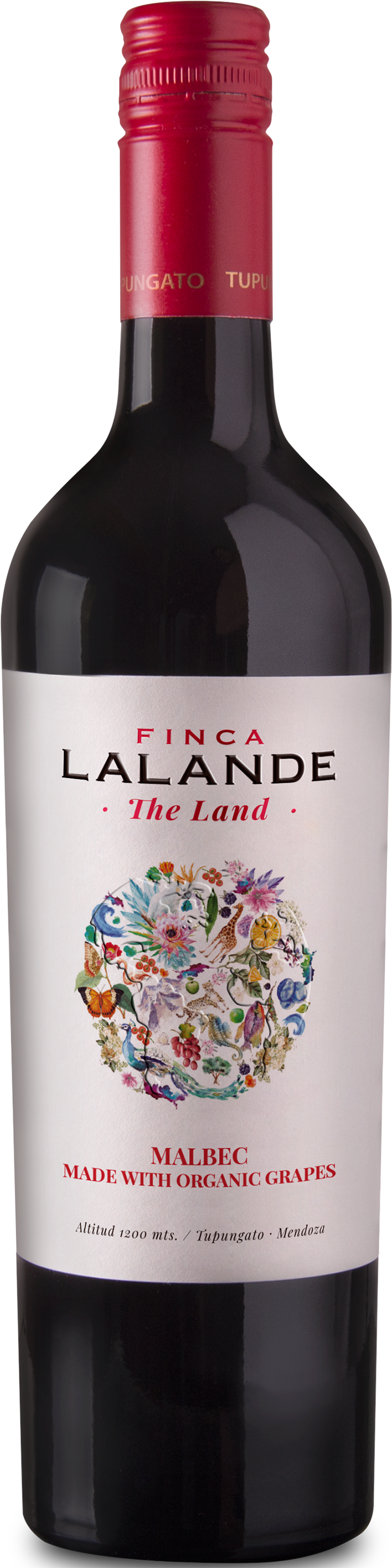 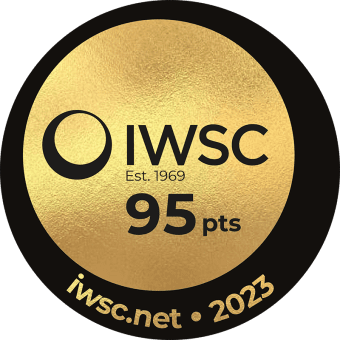 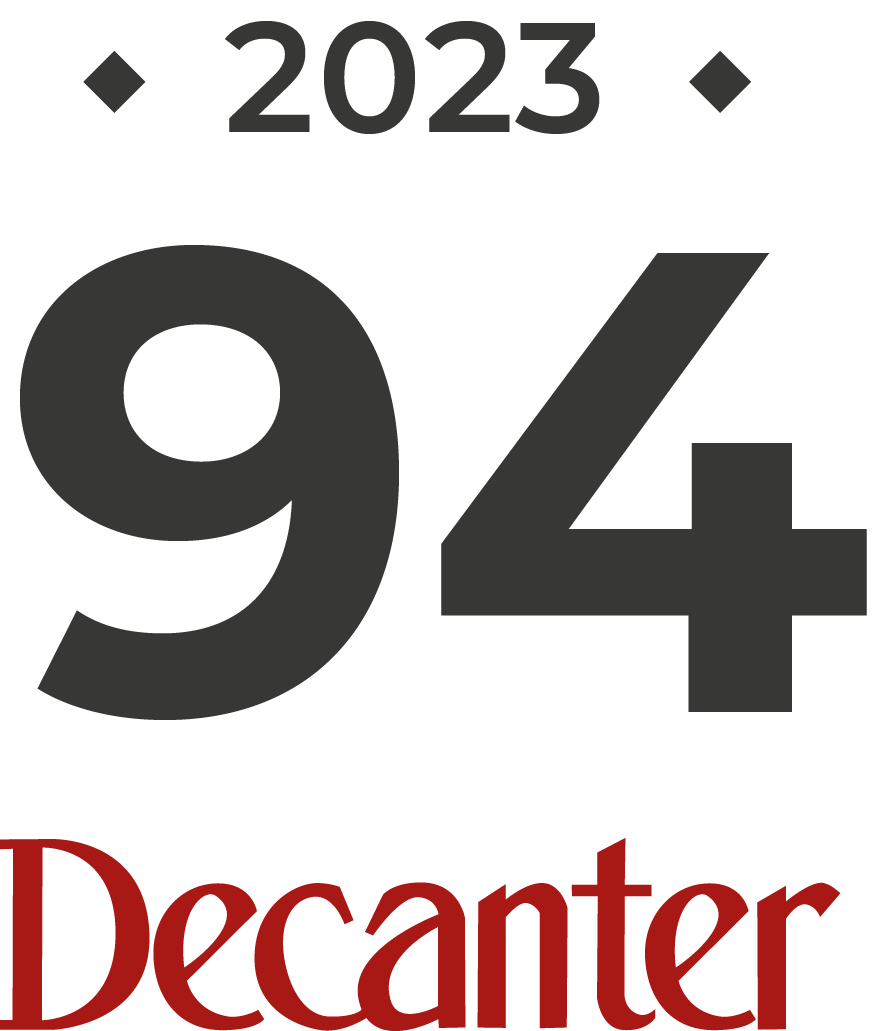 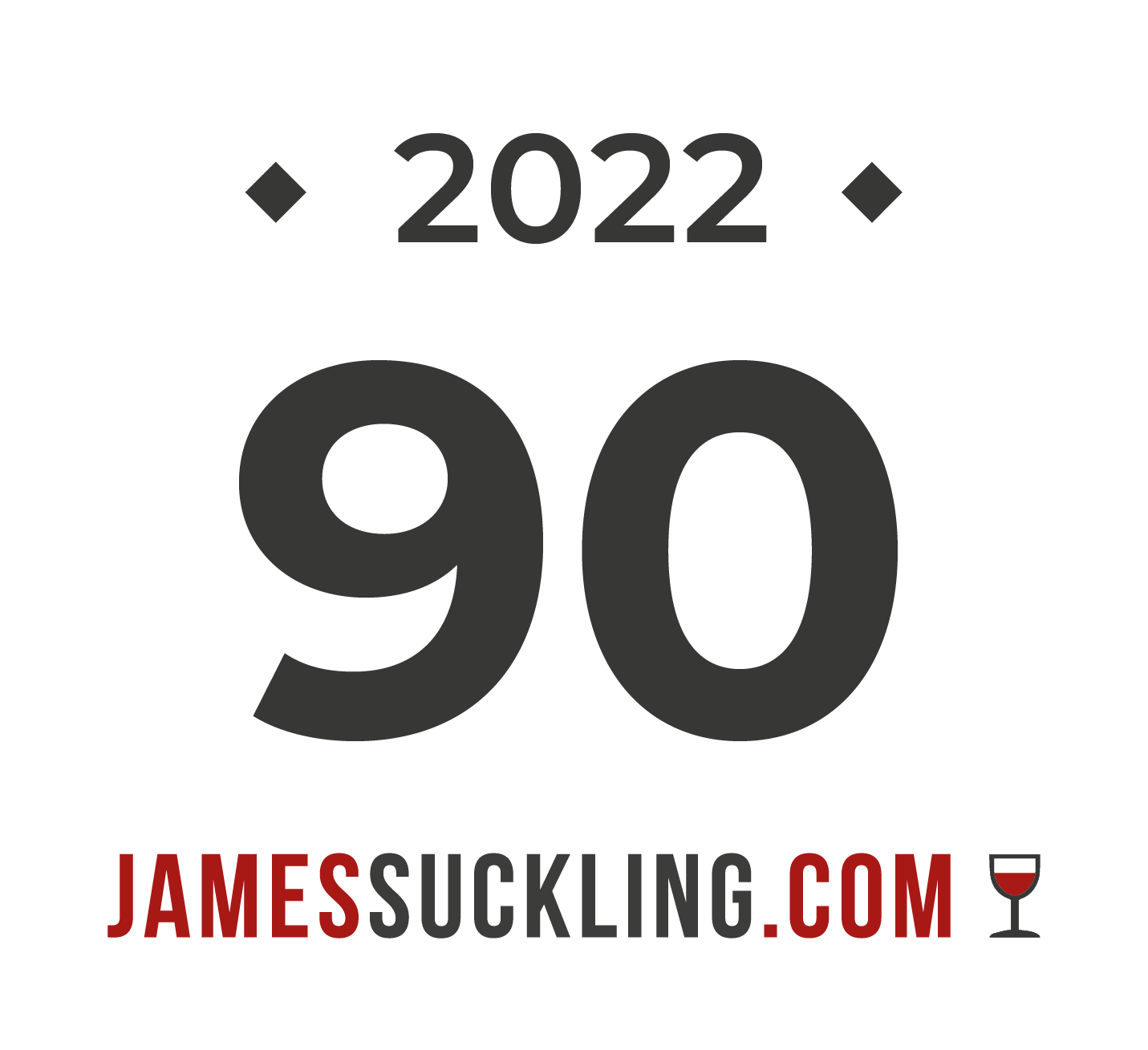 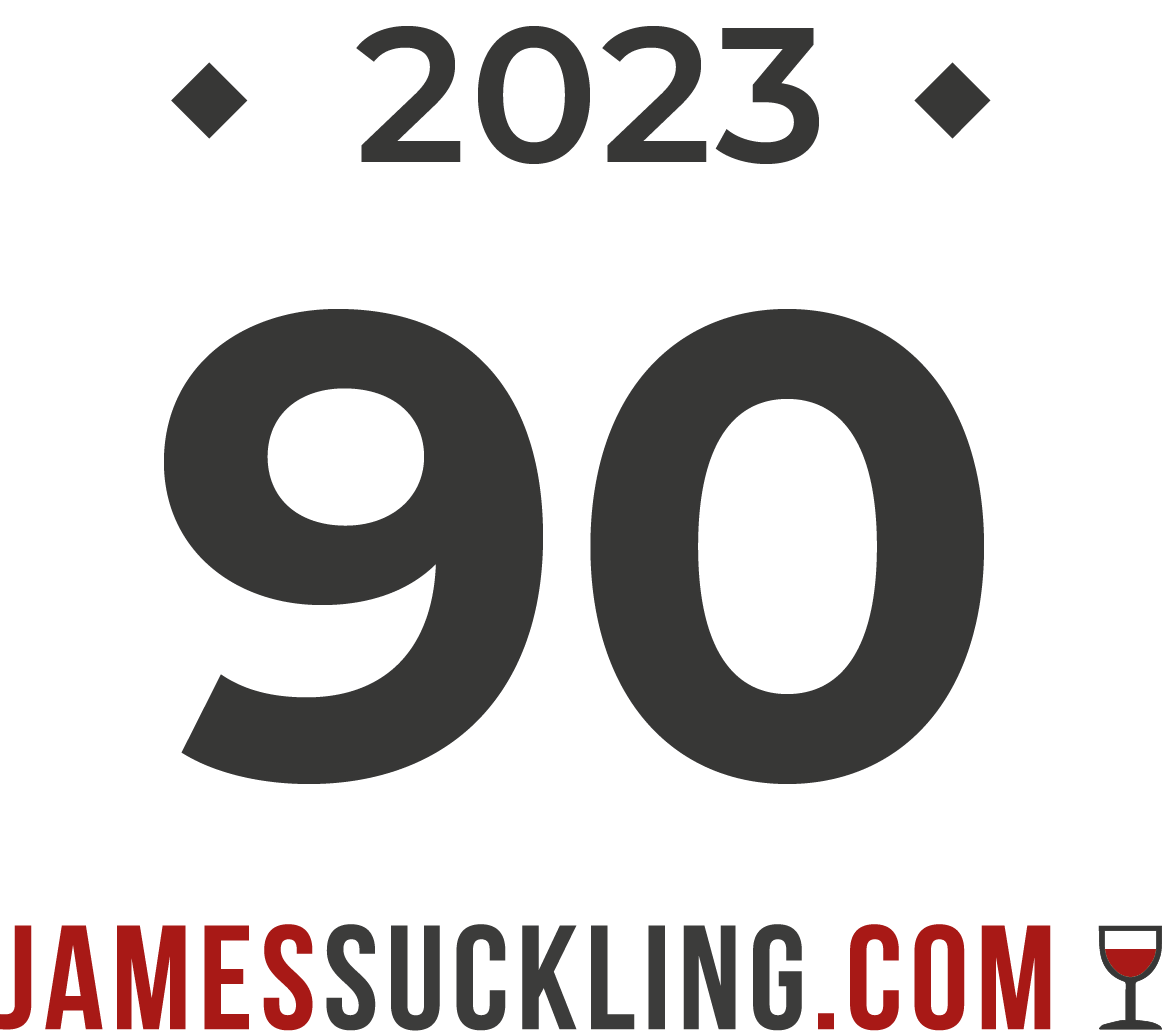 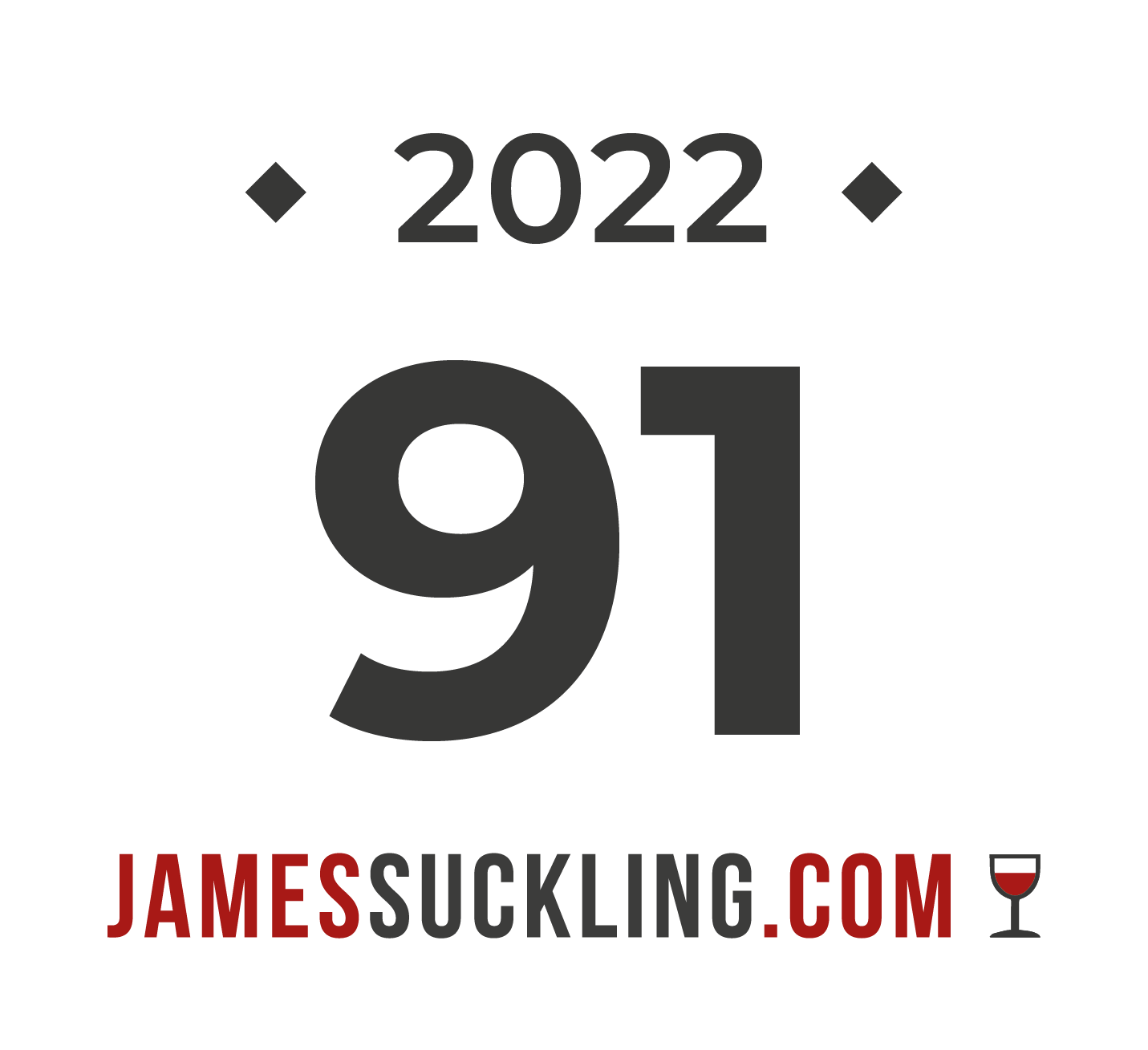 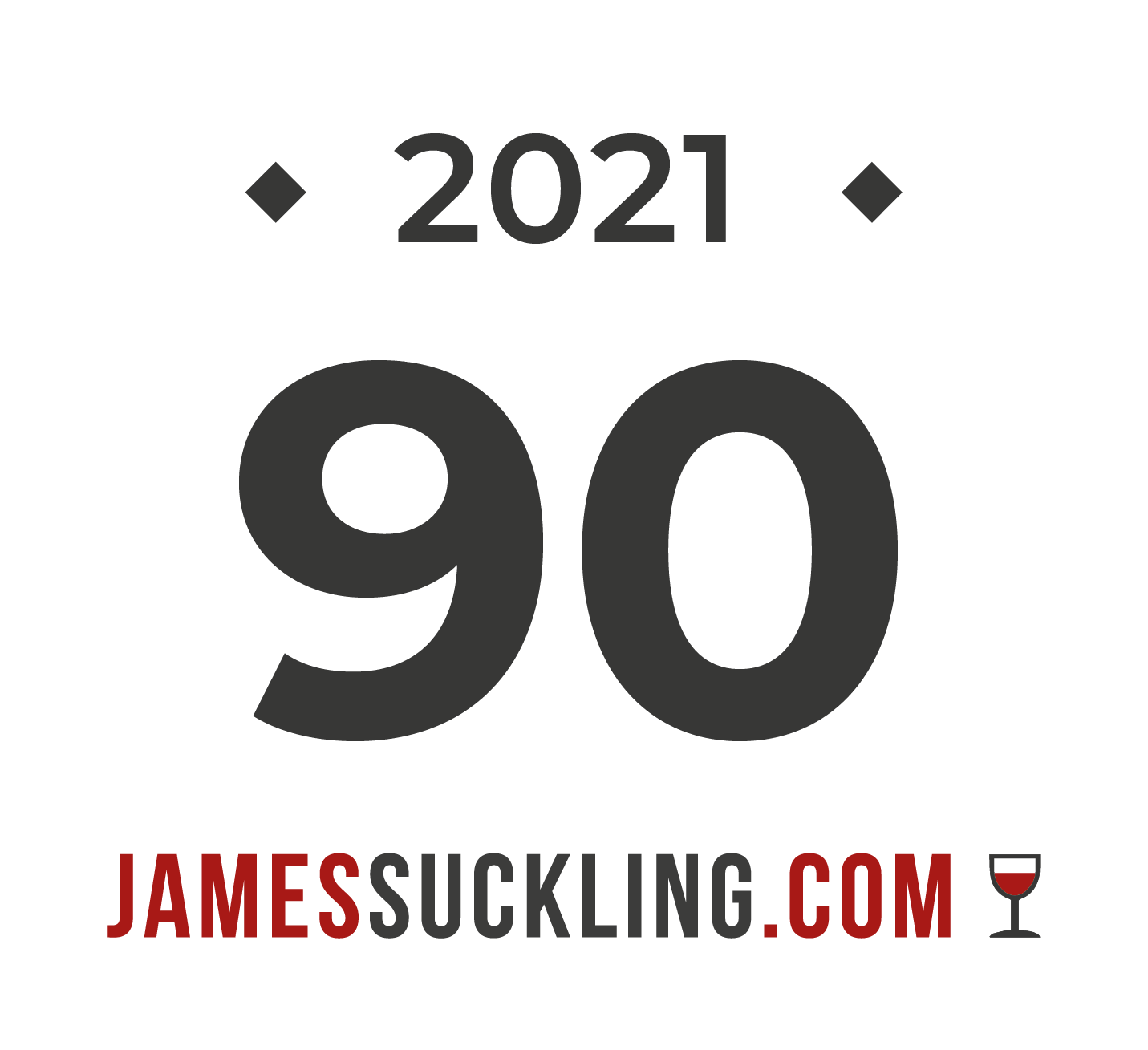 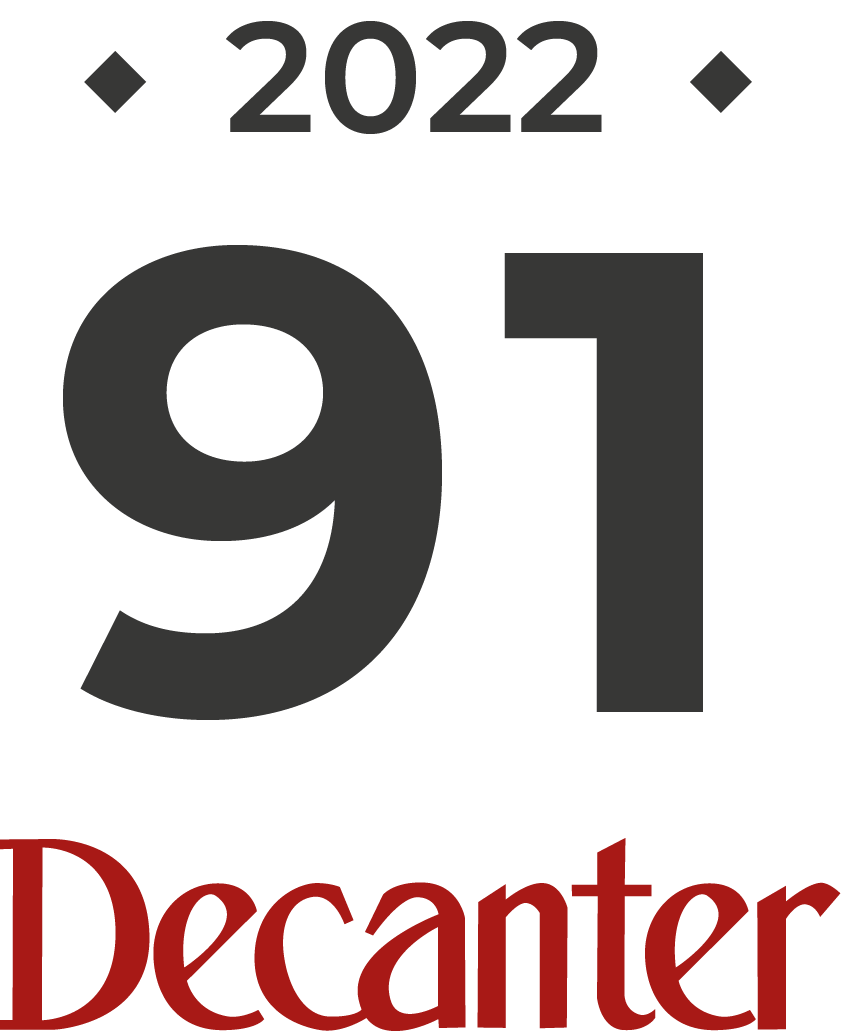 FINCA lalande Organic
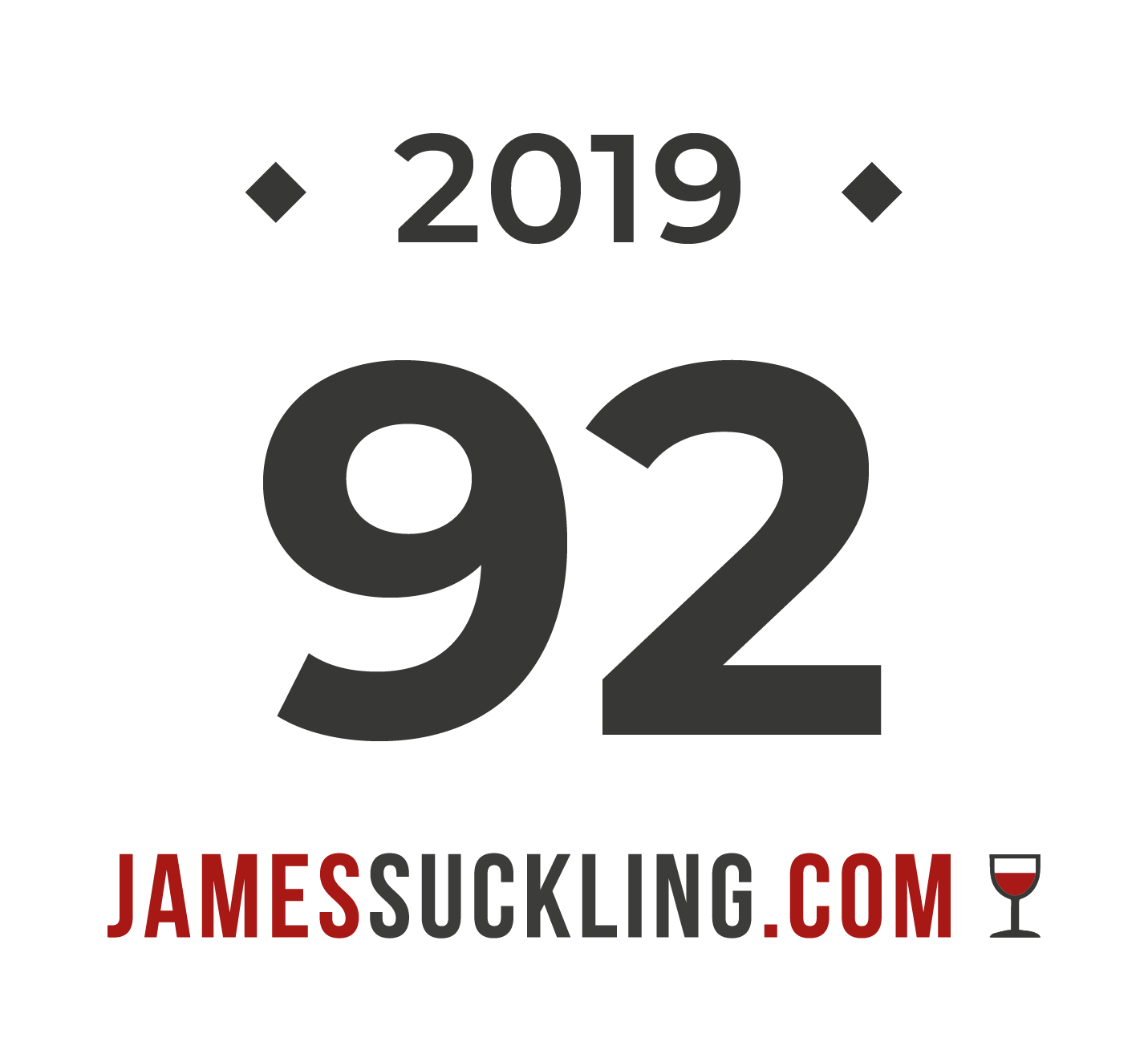 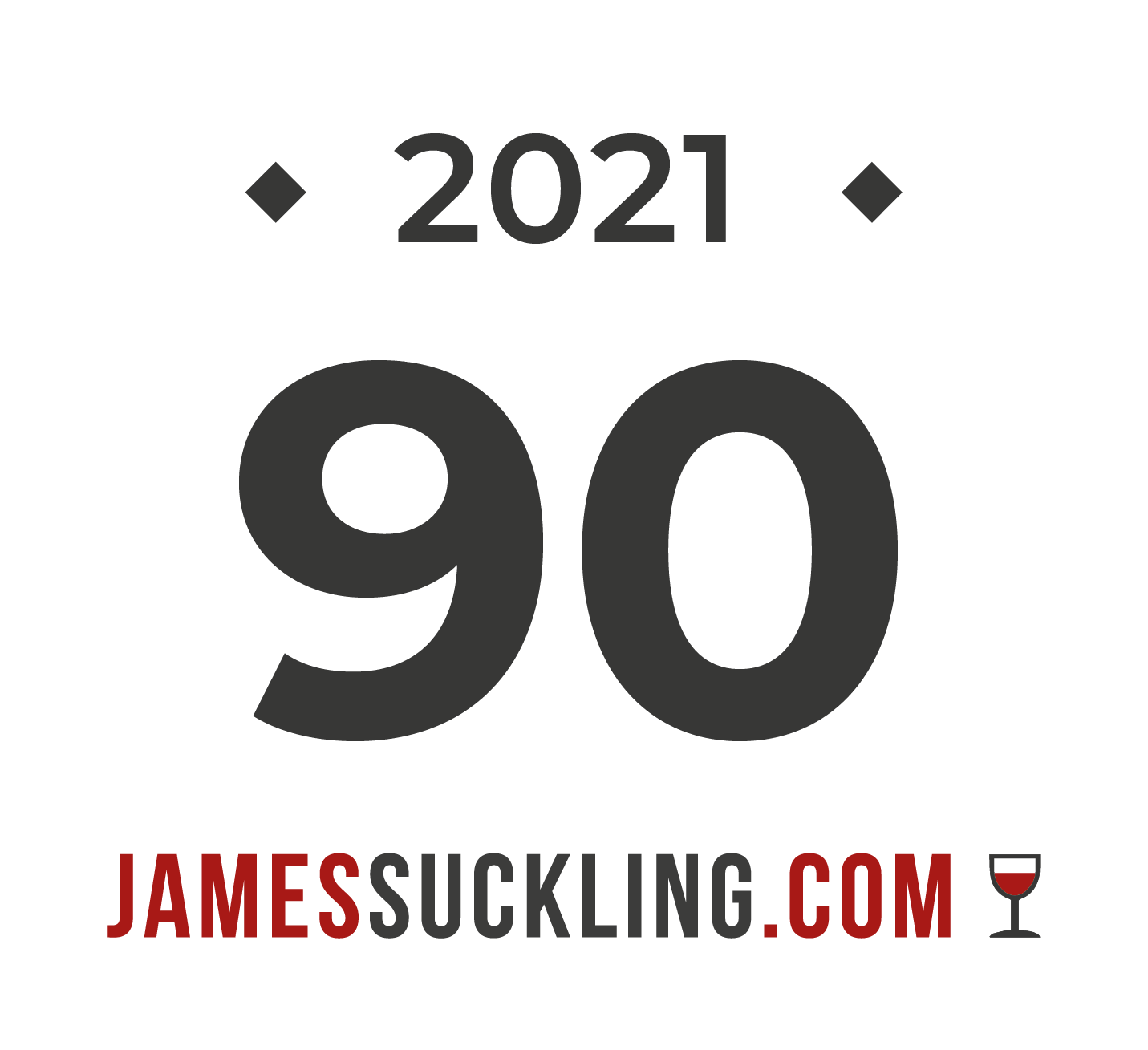 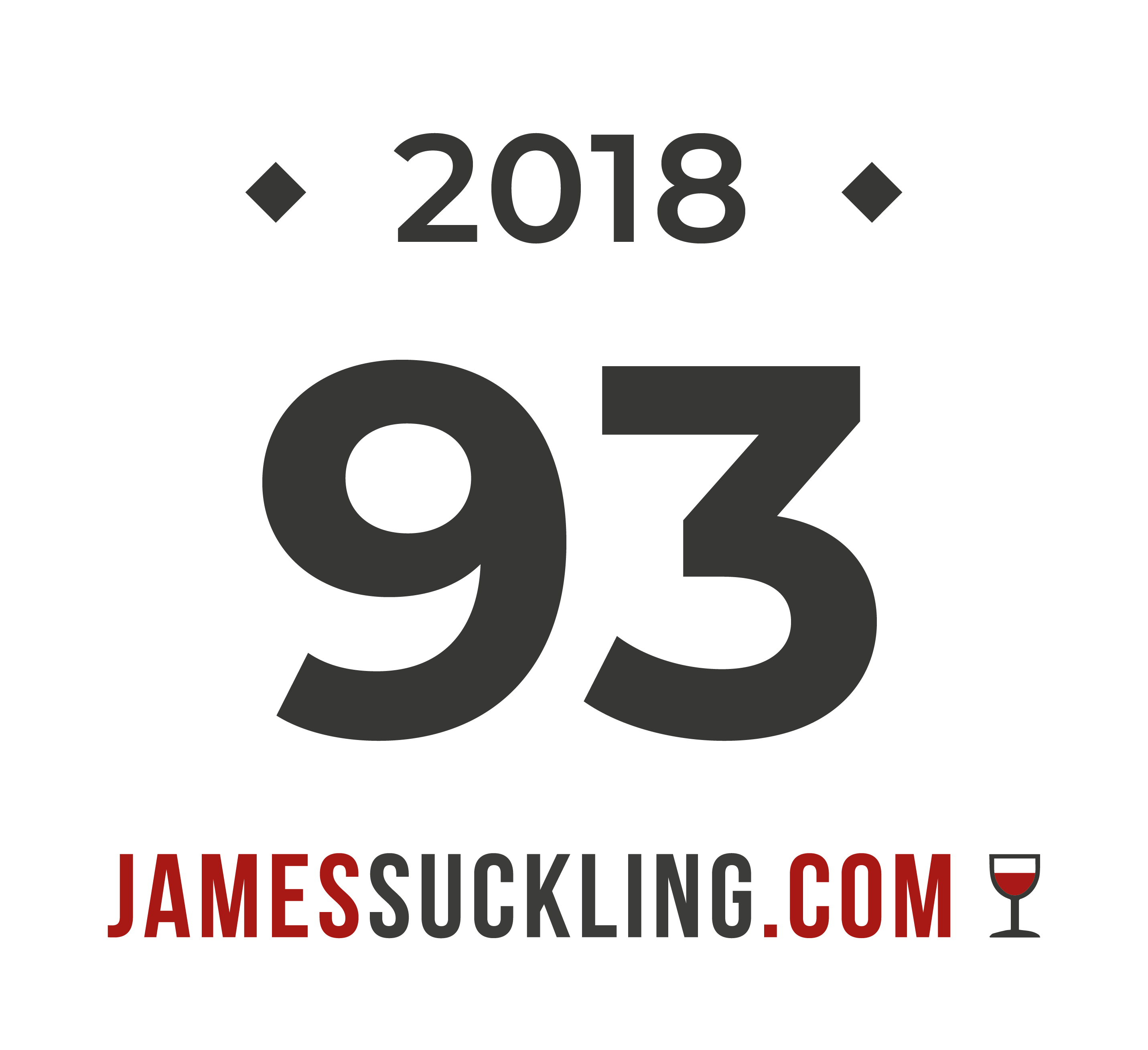 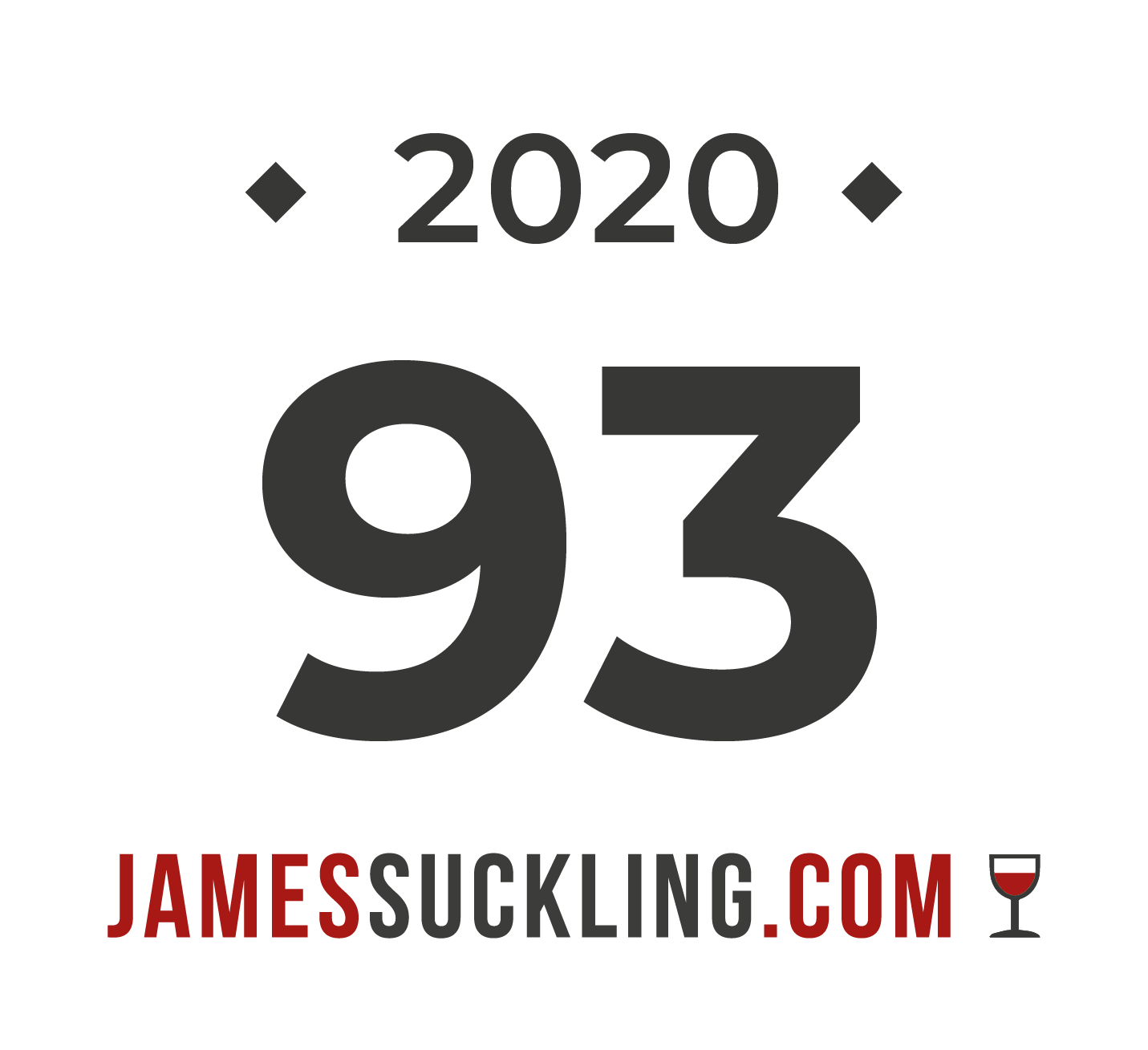 Organic 
Cabernet  Sauvignon
Organic Malbec
Organic 
Unoaked Chardonnay
Finca Lalande is the natural blend of French winemaking with Argentine terroir. The pioneering Bousquet family began their winemaking art by developing an estate in France, called Lalande. Seeking better places to satisfy this aspiration for making exceptional organic wines, the Bousquet family found the terroir they long searched for in the soils of Mendoza. Made from organically grown grapes, these wines are rich and aromatic, showing the best that Argentina´s terroir has to offer.
2